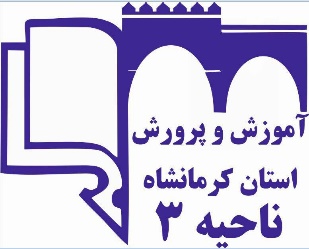 مدیریت آموزش و پرورش ناحیه ۳ کرمانشاهگروههای آموزشی ناحیه۳
نام دبیر: امیدعلی محمدی
 سالتحصیلی : ۱۴۰۰-۱۳۹۹
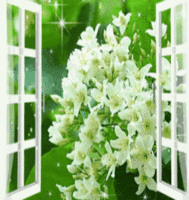 فصل سوم 
علوم تجربی پایه هشتم
درون اتم
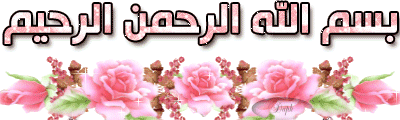 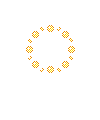 مغز متفکر جهان شیعه امام جعفر صادق(ع) در باره  ساختمان اتم می فرمایند:جهان از یک جرثومه پدیدآمد که دارای دو قطب متضادو سبب پیدایش ذره گردیدو آنگاه ماده به وجود آمد و ماده تنوع پیدا کرد و تنوع ناشی از کمی یا زیادی ذرات آنهاست.
ذرات سازنده اتم
اتم ها ازذرات بسیار ریزی بنام الکترون و پروتون و نوترون ساخته شده اند
جرم پروتون و نوترون تقریبا یکسان است ،جرم الکترون در برابر دو ذره دیگر بسیار نا چیز است ا.
سبکترین ذره ریز اتمی الکترون و سنگین ترین آن،نوترون نام دارد.اتمی که نوترون ندارد هیدروژن است.
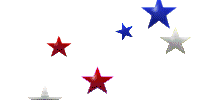 نمادشیمیایی پروتون            نماد شمیایی الکترون                                                  نماد شیمیایی نوترون
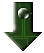 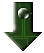 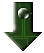 p
e
n
بار الکتریکی مثبت
بار الکتریکی ندارد
بارالکتریکی منفی
تغییر تعداد پروتون در اتم غیر ممکن است.
نمی توان یک عنصر را به عنصر دیگر تبدیل کرد.
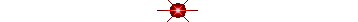 از میان ۱۱۸ عنصر شناخته شده حدود90 عنصر  در طبیعت وجود دارد و هرعنصر نشانه مخصوص .دارد.جدول زیر نشانه های بعضی از اتم ها را به شما  نشان می دهد
برخی از انواع مدل های اتمی
در مدل اتمی بور اتم دارای مرکزی بنام هسته که پروتون و نوترون درون آن جای دارند و الکترونها در اطراف هسته در حال حرکتند.
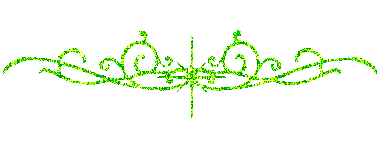 تا کنون دو نکته مهم را دانستید:
همه اتم های یک عنصر تعداد پروتون برابر در هسته خود دارند
تعداد الکترون های آنان برابر است
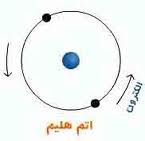 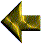 مسیر دایره ای اطراف هسته مدار نامیده می شود
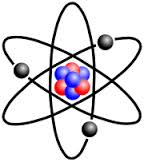 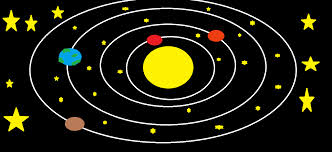 مدل اتمی بور
منظومه شمسی
بیشترین حجم اتم فضای خالی است.
حرکت الکترون روی مدار های ویژه و معین بر مسیر دایره ای به دور هسته درحرکت هستند.
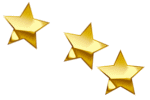 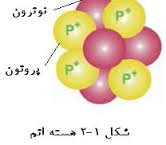 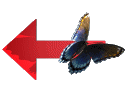 ذرات موجود در هسته اتم
مدل اتمی بور
اتم کربن
اتم کربن،شش پروتون و شش نوترون دارد
در مدار اول دو الکترون جای می گیرد.
در مدار دوم گنجایش چهار الکترون را دارد
n6
p6
n7
p7
اتم نیتروژن در مدار اول دو الکترون و در مدار دوم گنجایش پنج الکترون را دارد.
اتم نیتروژن
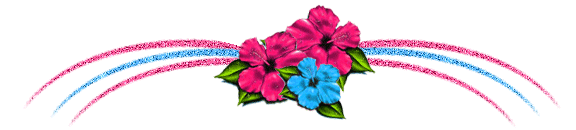 در اتم های زیر عددی که در پایین آنها نوشته شده نشانه چیست؟
F
Li
B
O
N
Be
C
9
3
8
7
6
4
5
تعداد پروتون های هر اتم که نشان دهنده عدداتمی آن است در پایین نشانه شیمیایی اتم نوشته می شود.پس عدد اتمی و تعداد پروتون های اتم لیتیم و اکسیژن برابر عدد3و8 میباشد.
دراتم هیدروژن و هلیوم تعداد پروتون ها یکسان نیست همانطوریکه در مدل مشاهده می کنید
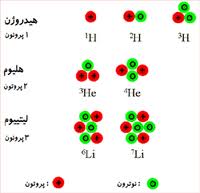 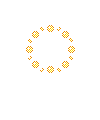 شکل-1
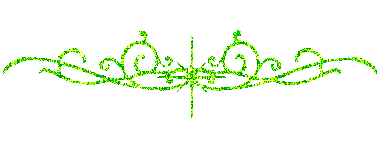 نوک مداد از کربن ساخته شده است اتمهای کربن ساخته شده در نوک مداد دقیقا یکسان نیستند.
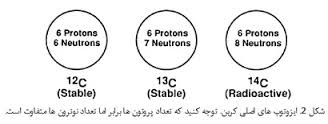 در بعضی از عناصر در تعداد پروتون و یا همان عدد اتمی باهم برابر ولی در تعداد نوترون باهم متفاوتند ، مثلا در اتم های کربن این مورد مشاهده می شود
-12
کربن
-14
کربن
-13
کربن
12
14
13
عدد جرمی
C
C
C
6
6
6
عدد اتمی
به اتم های یک عنصر که در تعداد نوترون ها متفاوتند ایزوتوپ گویند.
تعداد پروتون ها در عنصر کربن یکسان و برابر شش است اما در تعداد نوترون با هم فرق دارند و به
ترتیب 6و7و8 تعداد نوترونهای ایزوتوپ کربن است
کاربرد مواد پرتوزا
مواد رادیواکتیو با وجودی که خطرناکند در پزشکی کاربرد دارند :

-پرتو گاما آسان ترین راه و موثرترین روش برای ضدعفونی کردن.

-استفاده از  باطری هسته ای برای تنظیم ضربان قلب.

-قرص ید-131 برای کنترل غده تیروئید.

استفاده از نیروی هسته ای در تولید برق.
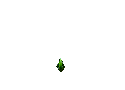 شکل مقابل اتم سدیم رانشان می دهد
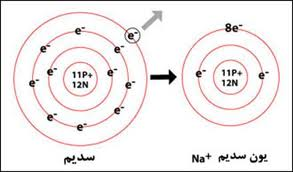 با توجه به شکل تعداد بار مثبت بیشتر از بار منفی است.
اتم هایی که تعداد بار الکتریکی مثبت و منفی آنها یکسان نباشد،
یون نامیده می شود
اگر تعداد بارالکتریکی منفی بیشتر باشد یون منفی ،
 اگر تعداد بار الکتریکی مثبت بیشتر باشد یون مثبت
 اگر بار مثبت ومنفی برابر داشته باشد اتم خنثی نامیده می شود
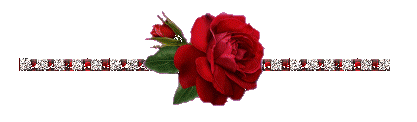 دانش آموز عزیز حالا با توجه به مفاهیمی که در این فصل یاد گرفتید به سؤالات اسلایدهای بعدی پاسخ دهید.
دانش آموز عزیز، ابتدا جدول را در دفتر علوم خودت رسم کن و با پر کردن آن پاسخ های خود را با اسلاید بعدی مقایسه کنید.
۱- جدول زیر را کامل کنید
اسلاید بعدی
۱- جدول زیر را کامل کنید
با کلیک روی گزینه ها پاسخ صحیح انتخاب کن
۱- در یون منفی تعداد الکترون ها بیشتر از پروتون هاست..
الف- ص                                       ب- غ
۲- ایزوتوپ های یک عنصر در تعداد پروتون ها با هم فرق دارند.
الف- ص                                       ب- غ
۳- بیشتر ایزوتوپ ها ناپایدار هستند.
الف- ص                                       ب- غ
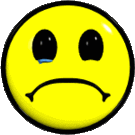 بیشتر فکرکن
بازگشت
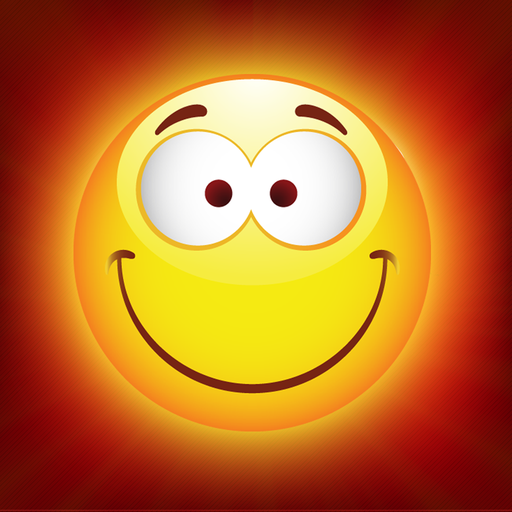 بازگشت
آفرین
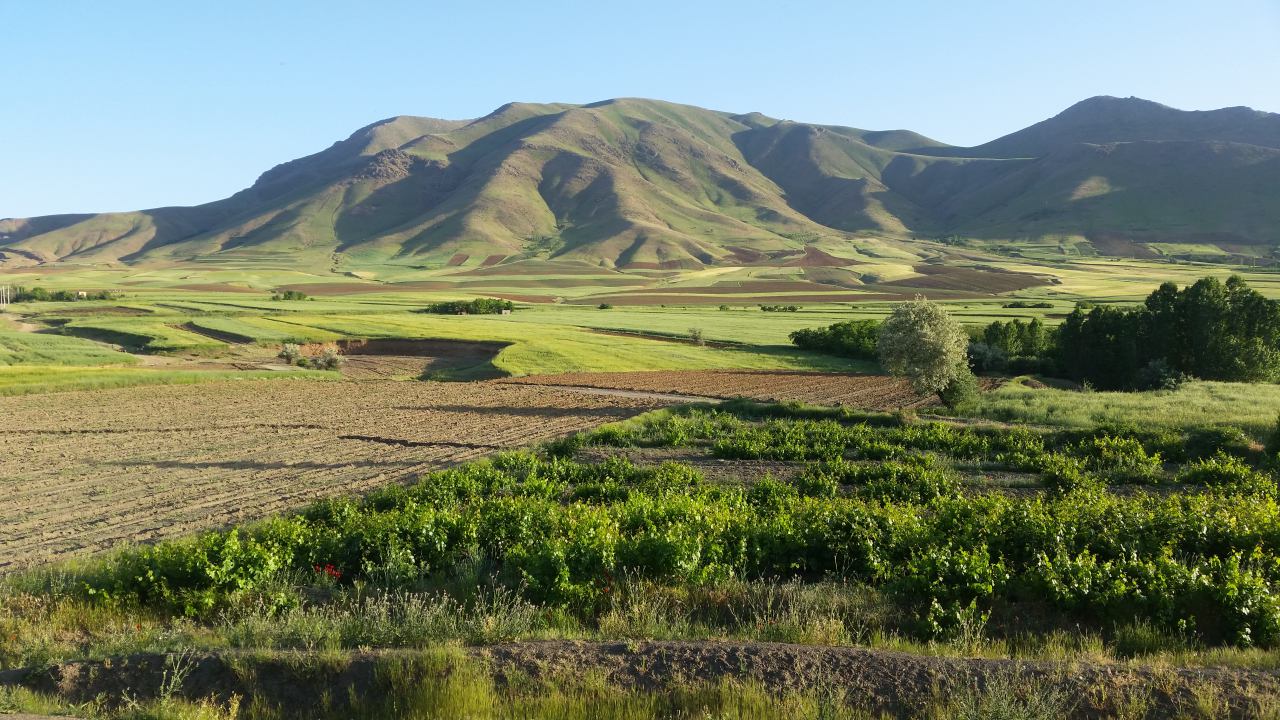 تهیه کننده :
 امید علی محمدی
عضو گروه علوم تجربی گروههای آموزشی ناحیه۳